ÚČJTK youtuberem
Hana Prokšová, hana.proksova@ff.cuni.cz
reflexe aktuálních popularizačních platforem
Vaše názory?
videopopularizace: Uzlíky na jazyku, https://www.televizeseznam.cz/porad/uzliky-na-jazyku 
síla sociálních sítí
https://www.cervenapropiska.cz/
https://www.instagram.com/cervenapropiska/?hl=cs
https://twitter.com/jazykovedma + instagram
https://twitter.com/bezicicestinar + instagram
náš pokus: https://twitter.com/lingvojazyce 
Čeština na pohodu na instagramu
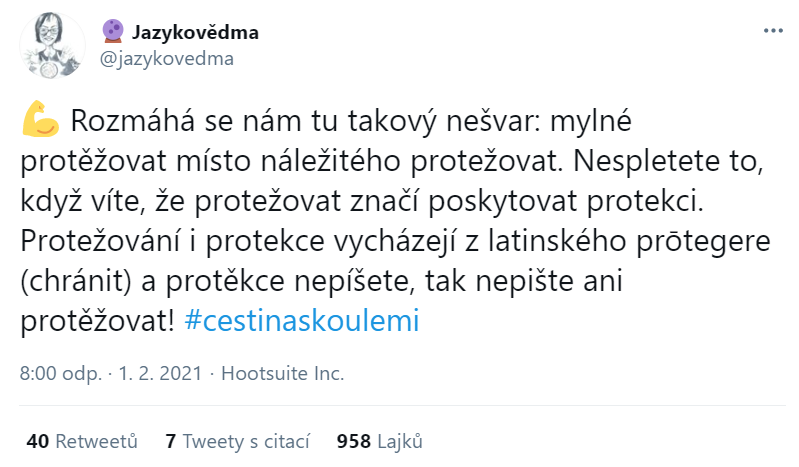 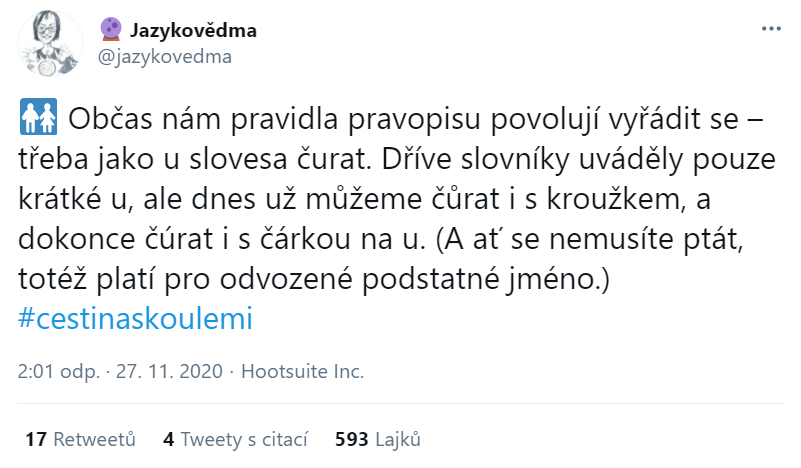 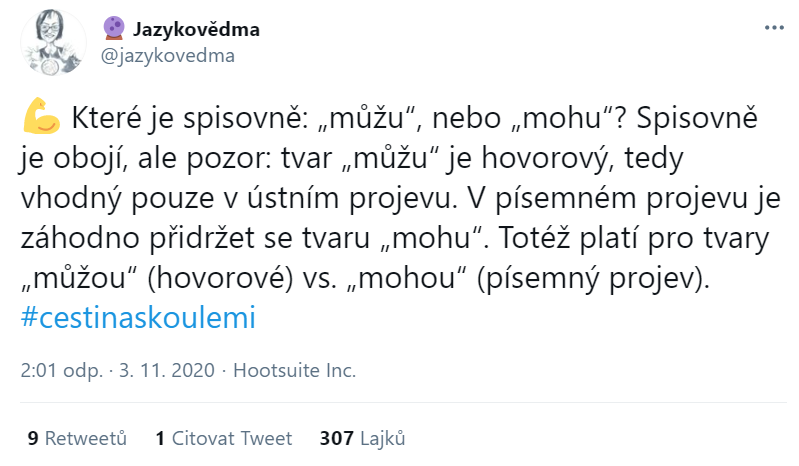 21. února: Mezinárodní den mateřského jazyka
hp v ČT v roce 2020, původní otázky:
Kolik má čeština slov?
Jak se čeština změnila za posledních pět deset let?
Jaká třeba slova vznikla a zanikla?
Jak ovlivňují češtinu sociální sítě?
Za jak dlouho se dítě naučí češtinu?
Jak jsou na tom Češi s cizími jazyky?
Co dělá Čechům největší problémy?
Co vás doslova tahá za uši?
Jak se díváte na přechylování?

„To divák nepochopí. Musíte, jako byste to vysvětlovala svojí babičce.“
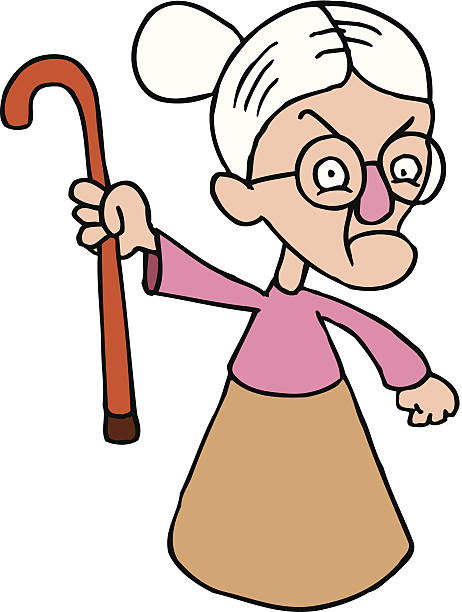 didakticky zaměřené zdroje
Čeština na pohodu
youtube i instagram
příklad: https://www.youtube.com/watch?v=8l6TdPYqOXw 
+ asociace: https://www.youtube.com/watch?v=A1FqjqRUAes
didaktický náhled × lingvistické pojetí
didaktika:
trivializace (v určité míře je nezbytná, záleží na formě)
koncentrace na proces učení a učební pomůcky
přizpůsobování kognitivní úrovni žáka (což by v principu bylo velmi pozitivní)
předkládání informací jakožto nezpochybnitelných faktů
v obou je potřeba chápat a vysvětlovat v kontextu
jazykové koutky
témata?
délka: 2 až 3 normostrany
zaměření na jednotlivosti, nikoli na oblast
zdroje!
styl: v psaném textu spisovná čeština, bohaté lexikum, kontaktové prvky

do 3. března: vybrat téma, probrat s hp v moodlu (diskusní fórum)
14. března: 1. verze jazykového koutku
29. března: zveřejnění jazykových koutků